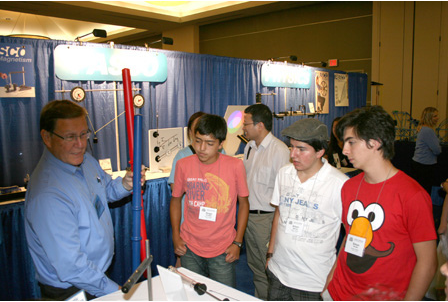 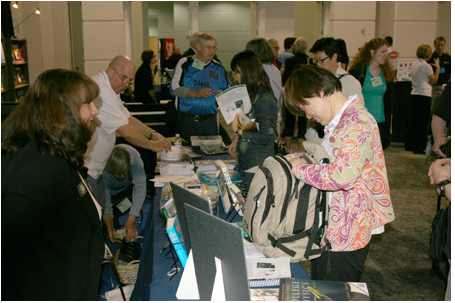 AAPT & Your Section!
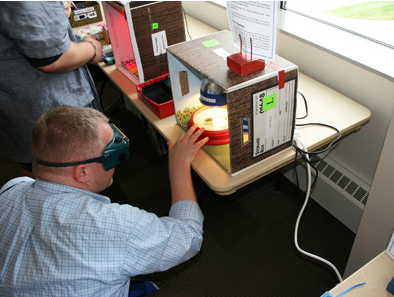 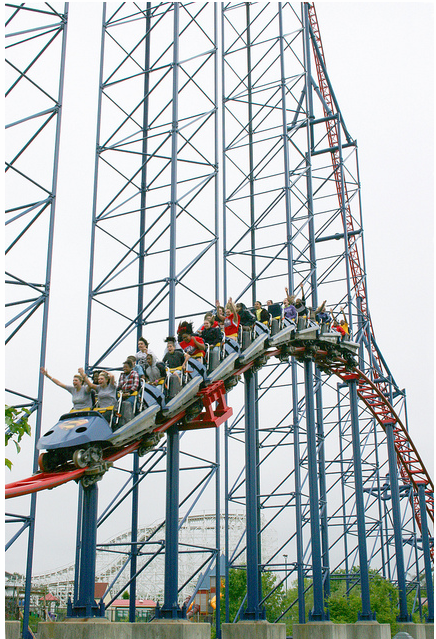 Support and Resources
You CAN Use.
AAPT Membership
2013 Winter Meeting
Section Officers Exchange
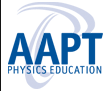 Leading  in Knowledge
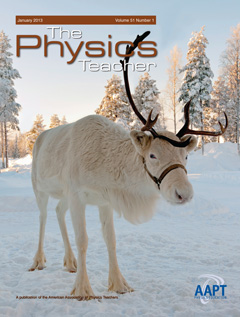 Professional Journals
The Physics Teacher: 50 years of online articles to browse, save, and share with 3 free articles per issue. http://tpt.aapt.org/
The American Journal of Physics:  80 volumes online. http://ajp.aapt.org/
Physics Review Special Topics http://prst-per.aps.org/
The Physics Educator is an online blog for AAPT members
Free Resource pages for Pre-College (aapt.org/Resources/pre-college.cfm) and College/University  (aapt.org/Resources/colluniv.cfm)faculty
ComPADRE  (compadre.org/)
Physics Education Research Topical Group
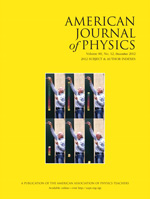 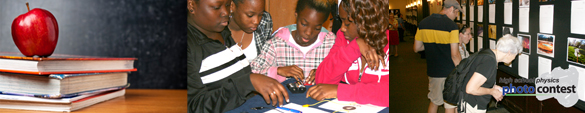 [Speaker Notes: Physics education content is abundantly available on aapt.org and our journal websites.  Share press releases, information from the eNNOUNCER, and AAPT’s social media site links.]
Winning with Resources
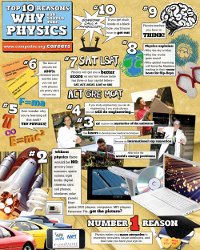 eMentoring 
Physics Advocacy
Email Discussion Lists
Career Center
Continuing Education Units
Nationally recognized programs
PTRA
PhysTEC
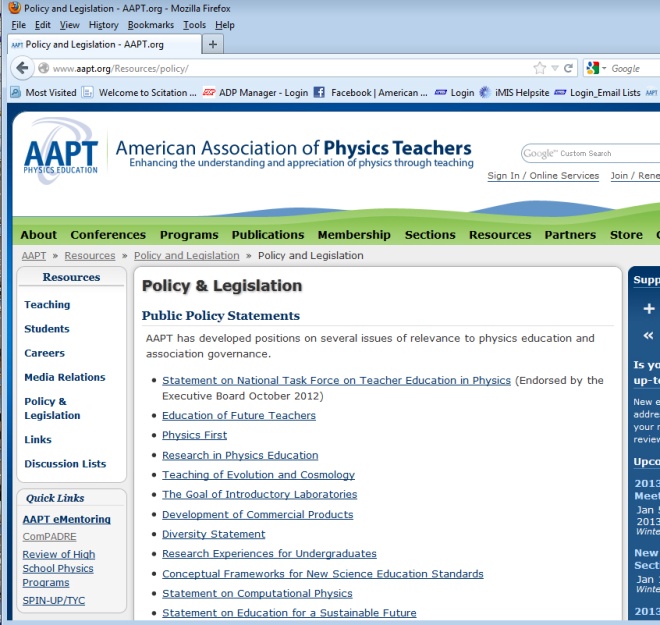 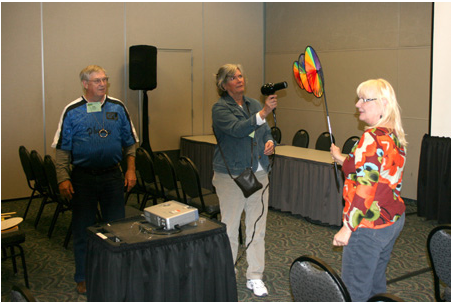 [Speaker Notes: Many of AAPT’s resources are available at or near cost.  Mentoring from an experienced physics educator is available through the eMentoring Program.  Advocacy for Physics Education on a national scale includes participation in the Next Generation Science Standards with a group of members meeting to review the next draft of the standards being released on Tuesday, January 8.]
Success in Leadership
Local Committees/Advisory Boards
Sharing ideas with  AAPT Section News
Local Meeting Promotion/Calendar of Events
Section Officers , Events, and contact information displayed on AAPT website
Funding for Section Representatives to attend Council Meeting
National AAPT member email list for sections
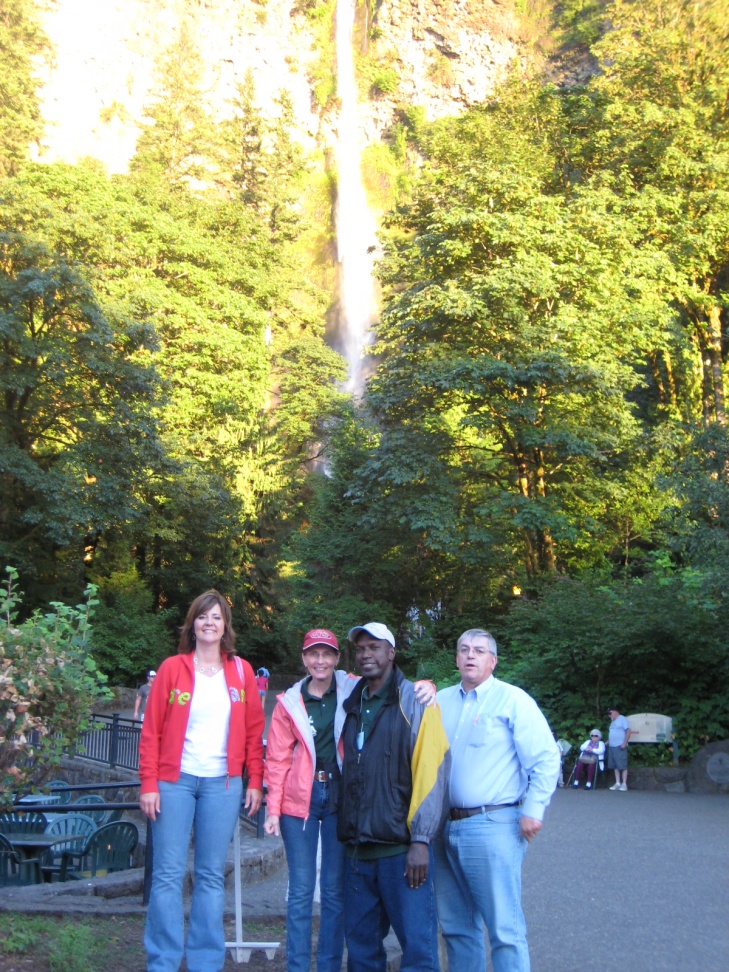 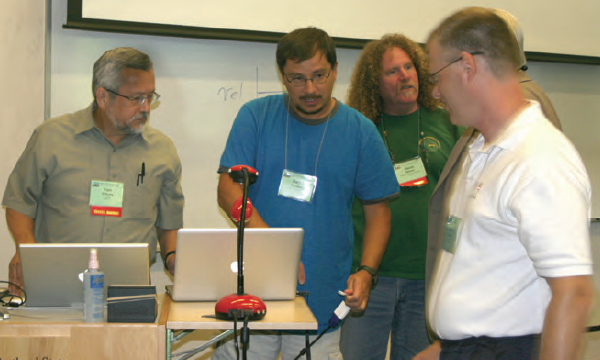 [Speaker Notes: Leadership opportunities help high school physics teachers seeking to attain a Proficient or Distinguished level of performance as defined in Enhancing Professional Practice: A Framework for Teaching, 2nd ed. by Charlotte Danielson (Alexandria, Va: ASCD, 2007).  College and University physics faculty will enrich their pathway to tenure through membership and presentation at local meetings.]
Unbeatable Personalities
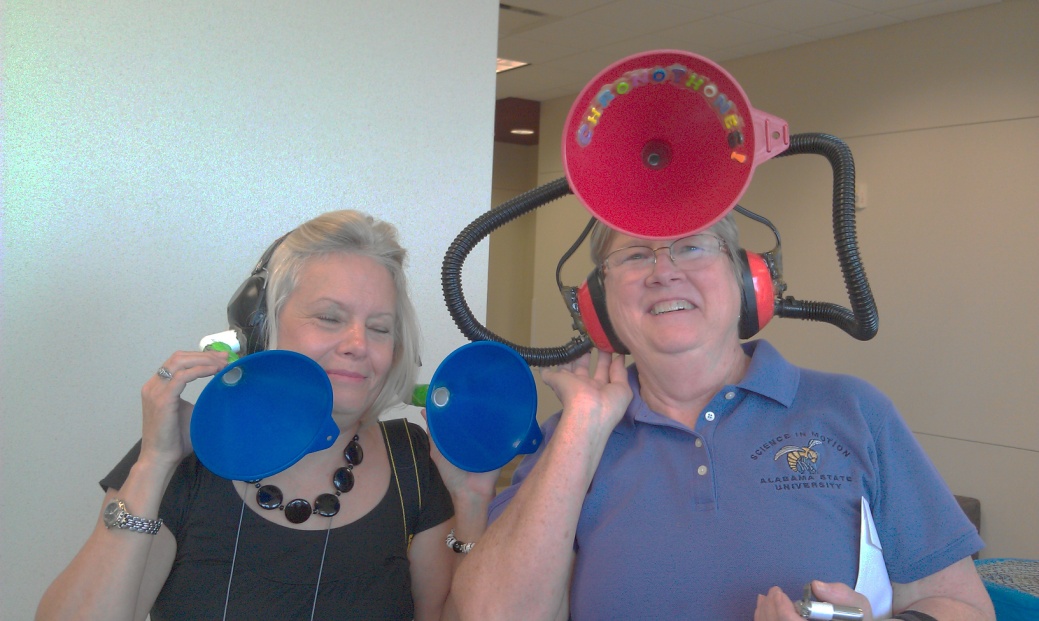 Local Section Meetings
State AAPT Meetings
Physics Day at NSTA
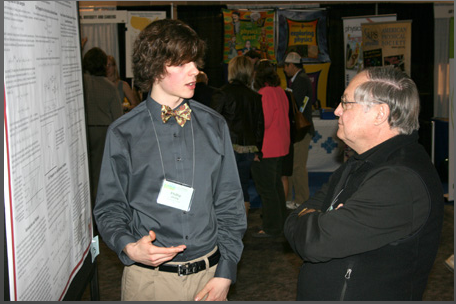 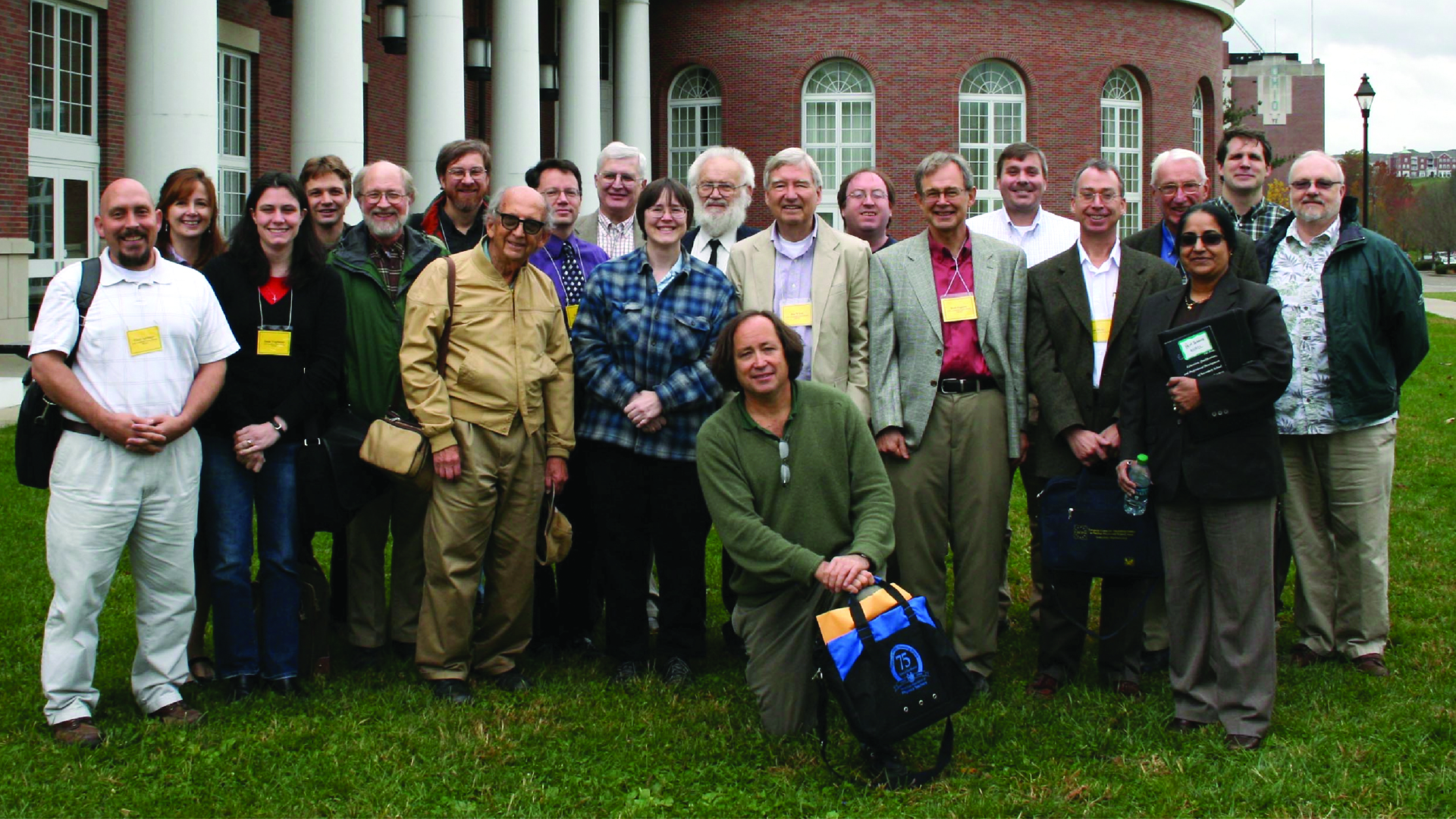 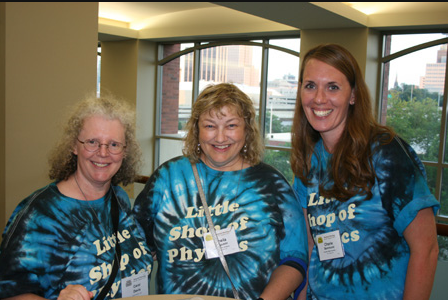 [Speaker Notes: Members tell us that meeting other physics educators is what they like best about AAPT.  We bet exciting and fun section meetings are a favorite draw for local educators as well!  Read AAPT Section News to discover what other successful sections are doing.]
AAPT and YouChampions for Physics Education
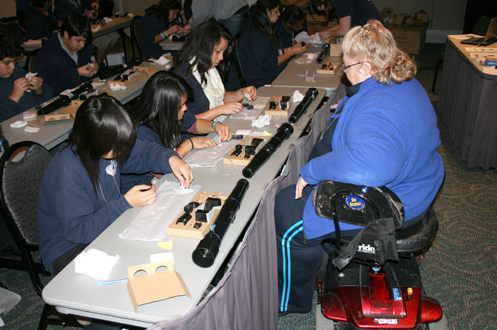 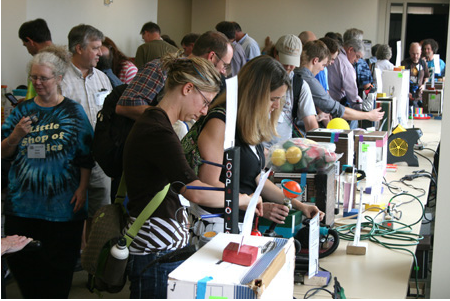 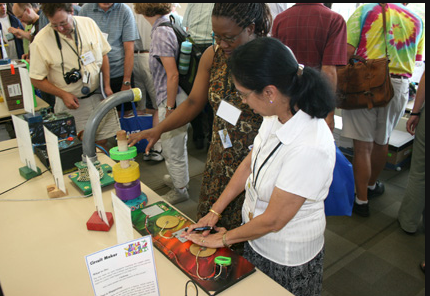 aapt.org/sections
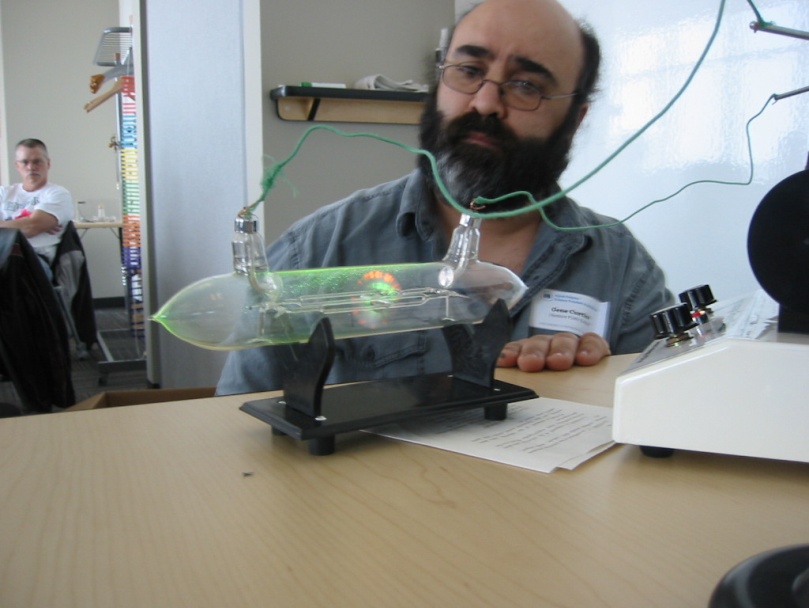 [Speaker Notes: For a complete list of the opportunities and support available to sections from AAPT visit aapt.org/sections.]